ỦY BAN NHÂN DÂN QUẬN THANH XUÂN     TRUỜNG MẦM NON SAO SÁNG
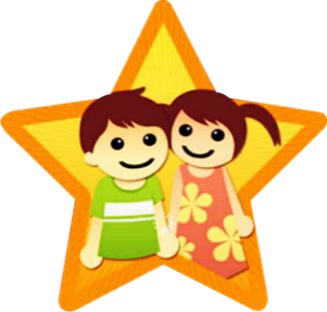 HOẠT ĐỘNG LÀM QUEN VỚI TOÁN
Đề tài : Dạy trẻ đo các đối tượng khác nhau bằng một đơn vị đo
Lứa tuổi: 4-5 tuổi
Giáo viên thực hiện: Nguyễn Kim Lan
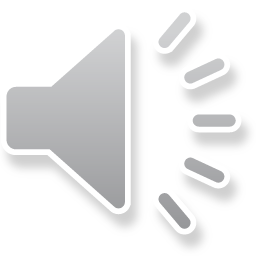